Proofpoint: Getting Startedwith Email Protection
Information Technology Services
January 2021
Agenda
Agenda
Welcome & Introductions
Email Protection Basics
Email Digest
Web Digest
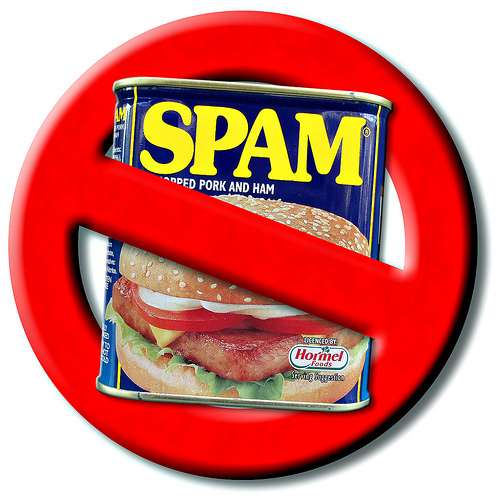 INFORMATION TECHNOLOGY SERVICES | SECURITY
Today’s presenters
Today’s Presenters
Jade Fitzgerald, Senior Security Engineer
Ravi Kotecha, Privacy & Information Security Analyst
Contact ITS Security: security@brandeis.edu
INFORMATION TECHNOLOGY SERVICES | SECURITY
What is Proofpoint
What is Proofpoint?
Enhanced email security protection
Spam protection
Virus & malware protection
Protection from phishing scams
Bulk mail filtering
INFORMATION TECHNOLOGY SERVICES | SECURITY
What is Proofpoint-Benefits
What is Proofpoint?
Benefits
Gives you control over what reaches your mailbox with several spam filtering options and the ability to create your own blocked and safe senders lists. We're putting the power right in your hands.
You'll get daily notification emails showing you messages that have been flagged as spam, as well as options to block or allow senders, or specific emails. We make it easy for you to get the information you need.
Allows you access to a web portal to view quarantined messages, manage sender lists, and manage account settings.
INFORMATION TECHNOLOGY SERVICES | SECURITY
Bulk vs. Spam
Bulk vs. Spam
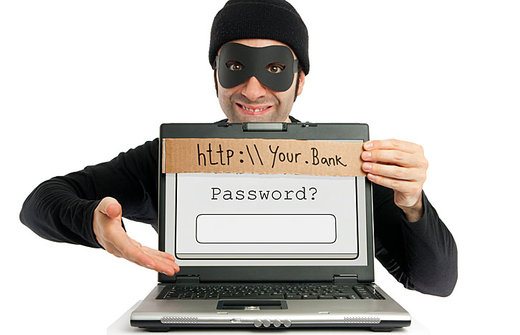 Spam Emails
Generally malicious
Includes phishing and other scams
Bulk Email
What most think of as spam
Marketing / Vendor emails
Mass mailings
INFORMATION TECHNOLOGY SERVICES | SECURITY
How does it work?
How does it work?
Sits between internet and inbox
Works with google to provide stronger email security
Email Digest will be received around 8 a.m. ET daily.
List of emails filtered will be shown
Can release emails directly from digest
Web Digest
Allows finer control of email filtering
Manage allowed and blocked senders
Enable Bulk mail filtering (optional)
INFORMATION TECHNOLOGY SERVICES | SECURITY
Demo
Demo
Email digest
Web digest
INFORMATION TECHNOLOGY SERVICES | SECURITY
Resources
Resources
ITS Security website: go.brandeis.edu/security
Proofpoint how-to-guides, video tutorials, and FAQs: go.brandeis.edu/proofpoint 
Web Digest: portal.proofpoint.com
INFORMATION TECHNOLOGY SERVICES | SECURITY
Questions
Questions?
security@brandeis.edu
INFORMATION TECHNOLOGY SERVICES | SECURITY